Governing Boards and their roles in Physiotherapy
Group 05
Group members

Pavan
Lamha
Samitha
Kurinchi
Yashoda
Governing Boards and their roles in Physiotherapy in USA
The American Physical Therapy Association (APTA)


American Board of Physical Therapy Specialties (ABPTS)
Approval and overseeing specialty council activities.

Legal and political developments.

Development of minimum requirements for certification and recertification to be used across all specialty areas, and approval of specialty-specific requirements developed by specialty councils.
Promote the highest possible level of care for individuals seeking physical therapy services in each specialty area.
Solving research and educational issues.
Organizing workshops
Governing Boards and their roles in Physiotherapy in UK
Governing Boards in United kingdom
CSP - Chartered Society of Physiotherapy



AACP - Acupuncture Association of Chartered Physiotherapists
Chartered Society of Physiotherapy
CSP Council is the Society's elected governing body and is supported in its operation by other subordinate structures

The work of Council is supported by two standing committees and a number of sub committees and working groups.
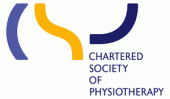 Country Boards
Northern Ireland



Scotland 



Wales
Acupuncture Association of Chartered Physiotherapists
Is a professional network Society affiliated with the Chartered of Physiotherapy 

The Association represents those physiotherapists who are interested in integrating acupuncture into mainstream physiotherapy for the management of pain and systemic conditions
Roles in physiotherapy Boards
Organizing continuing professional development (CPD) events and training.

Legal and political developments.

Solving research and educational issues.

Issue membership for physiotherapists and the institutes.
Governing Boards and their roles in Physiotherapy in Australia
The authority which governs Physiotherapy in Australia is  “The Physiotherapy Board of Australia”

The Physiotherapy Board of Australia has established a National Registration and Notifications Committee (RNC) in 2013, to support the work of the National Board in the national scheme.
The National Board sets policy and professional standards.

The National RNC will continue to make individual notification and registration decisions affecting individual physiotherapists.

 All these functions are supported by Australian Health Practitioner Regulation Agency (AHPRA).
Functions of the Board
The functions of the Physiotherapy Board of Australia include:
Registering physiotherapists and students
Developing standards, codes and guidelines 
   for the physiotherapy profession
Handling notifications, complaints, 
   investigations and disciplinary hearings
Assessing overseas trained practitioners 
   who wish to practice in Australia  
Approving accreditation standards and 
   accredited courses of study.
Australian physiotherapy association 
(APA)

APA is the peak body representing the interest of Australian physiotherapists and their patients.
The APA is a   national organization with non-autonomous state and territory branches and specialty subgroups. 

The APA is committed to the concept of continuing professional education.

The APA offers members advanced training and the possibility of collegial support from physiotherapist working in similar area through its 14 national groups.
The APA signifies a standard of professional and ethical behavior over and above the requirements of registration. 

The plan is strongly focused on providing opportunities for members through professional excellence and career success.

 The APA is a member of the world confederation for physical therapy(WCPT).
Governing Boards and their roles in Physiotherapy in Sri Lanka
The health care governing board in Sri Lanka is ‘Sri Lanka Medical Council (SLMC)’

It was established in 1998.
The title was substituted for the Ceylon Medical Council.
The Ceylon medical council (CMC) was established in 1924.
Sri Lanka Medical Council
The Sri Lanka Medical Council established for the purpose of protecting health care seekers by ensuring the maintenance of academic and professional standards , discipline and ethical practice by health professionals who are registered with it.
The authority which governs physiotherapy in Sri Lanka is “Government Physiotherapists’ Association”


The Association work as a non-profit organization and it registered in 1957 trade union under the trade union ordinance.
The Association….


works for social wellbeing as an organization while it works to protect.

Promote the interests of its members in respect of their prospects and privileges and general condition of employment.
vision
To have Consumers of Physiotherapy in all Environments, be it patient management, Rehabilitation, Prevention or Wellness services within sri lanka, receive Physiotherapy from a well qualified Physiotherapist whom the GPA would without any hesitation recommend.(http://www.gpa.lk/#)
mission
The mission of the Government Physiotherapists' Association (GPA) is to raise the professional status through protecting, promoting and furthering the interests of the members by promoting or organizing all lawful means, and, through ameliorating the economic condition, the general welfare and well being of the members. The GPA's mission extends to educate the membership in Trade Unionism and the performance of faithful and efficient service.(http://www.gpa.lk/#)
Functions Of Government Physiotherapy Association & SLMC
Registering physiotherapists and students.
SLMC has powers to enforce ethics and lay down guidelines for physiotherapists.
It can take action in cases where physiotherapists are found to have violated ethics, acted irresponsibly or negligently.
Governing Boards and their roles in Physiotherapy in India
IAP
Indian Association Physiotherapist is a registered body in India, with over 30,000 physiotherapist as member of this body. The body is controlled by the board of elected office bearers, which included President, Secretary, Treasurer and various conveynors to monitor various activities of the IAP.
Thank you